MXCuBE meeting  2024-11-21Dan Tiberiu Costin
SOLEIL PX1 MXCUBE
Moving from testing to production.
Code evaluation
Repository structure and development strategy
inherits from
inherits from
inherits from
Main particularities
SampleView
	Uses a Redis camera

Sample Changer - uses 2 tango devices
 	PX1Cryotong                                      Cats90 

	PX1CatsMaint                                     CatsMaint

Diffractometer - custom Smargon diffractometer
	PX1MiniDiff                                  GenricDiffractometer
 stepper zoom motor based on AbstractNState
Challenges
Configuring the zoom motor and sample centring into the latest version MXCuBE (develop).

Integrating the collect procedure


Setting up a secure user login
Development strategy
Similar to Git-Flow...
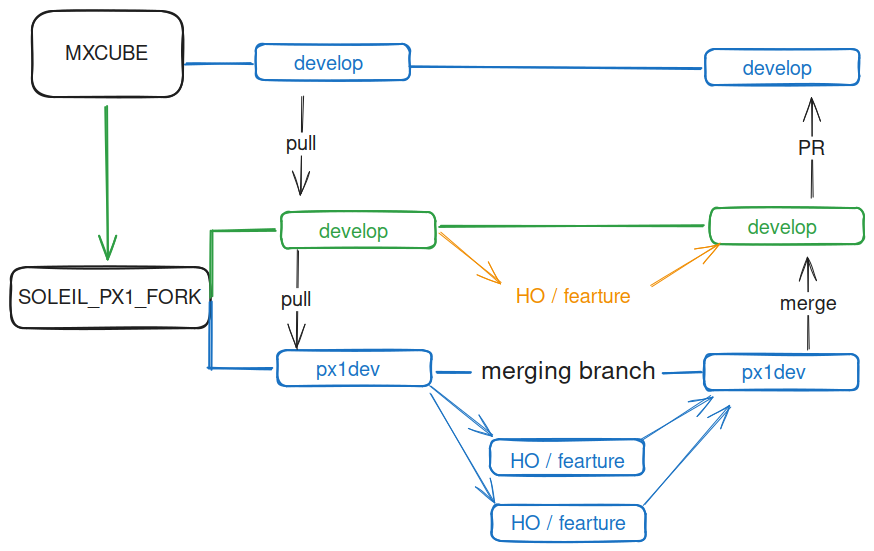 … with some turbulence
Code Report
Pylint evaluation of mxcubecore: 5.49/10
Issues
7078  mxcubecore/HardwareObjects/XSDataMXv1.py
 3199 mxcubecore/HardwareObjects/XSDataAutoprocv1_0.py
 1788 mxcubecore/HardwareObjects/XSDataCommon.py
 899  mxcubecore/HardwareObjects/XSDataMXCuBEv1_4.py
 733  mxcubecore/HardwareObjects/XSDataMXCuBEv1_3.py
 552  mxcubecore/HardwareObjects/XSDataControlDozorv1_1.py
 513  mxcubecore/utils/units.py
 306  mxcubecore/HardwareObjects/QtInstanceServer.py
 288  mxcubecore/HardwareObjects/Cats90.py
 271  mxcubecore/HardwareObjects/ISPyBClient.py
 268  mxcubecore/model/queue_model_objects.py
 268  mxcubecore/HardwareObjects/Camera.py
 251  mxcubecore/HardwareObjects/MiniDiff.py
 182  mxcubecore/HardwareObjects/GenericDiffractometer.py
 151  mxcubecore/HardwareObjects/sample_centring.py
 136  mxcubecore/HardwareObjects/Microdiff.py
Small changes in these files will probably not pass the Pylint PR tests.
Could use a wash button !
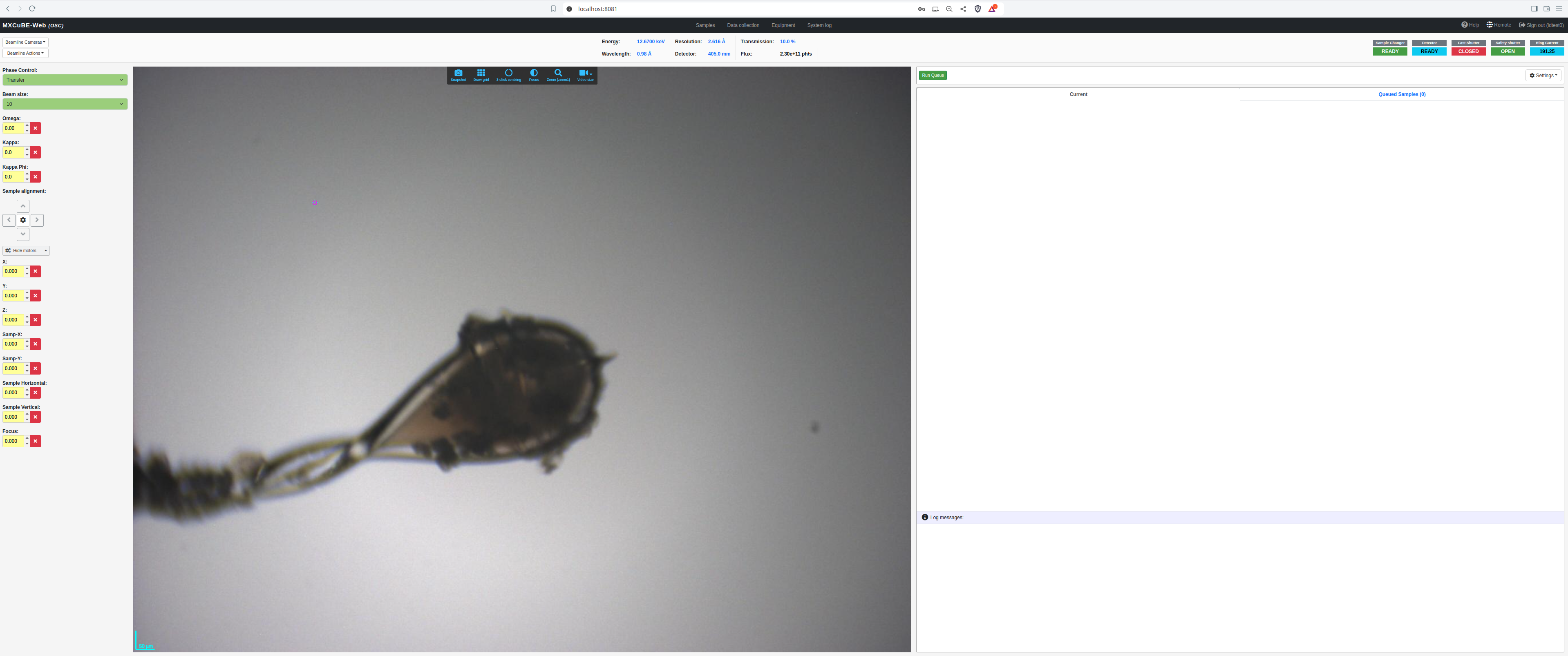 Sampla wash ?
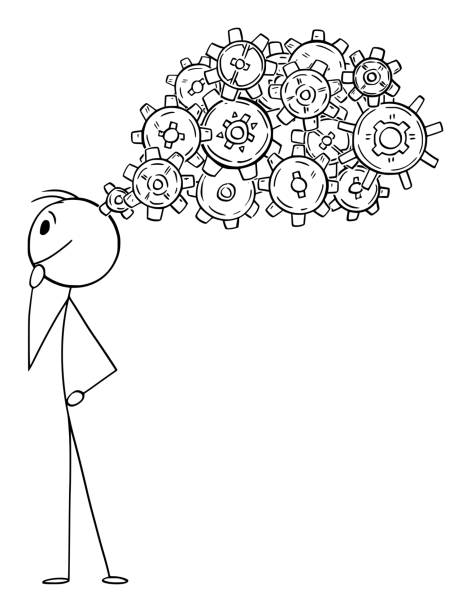 Thank you !
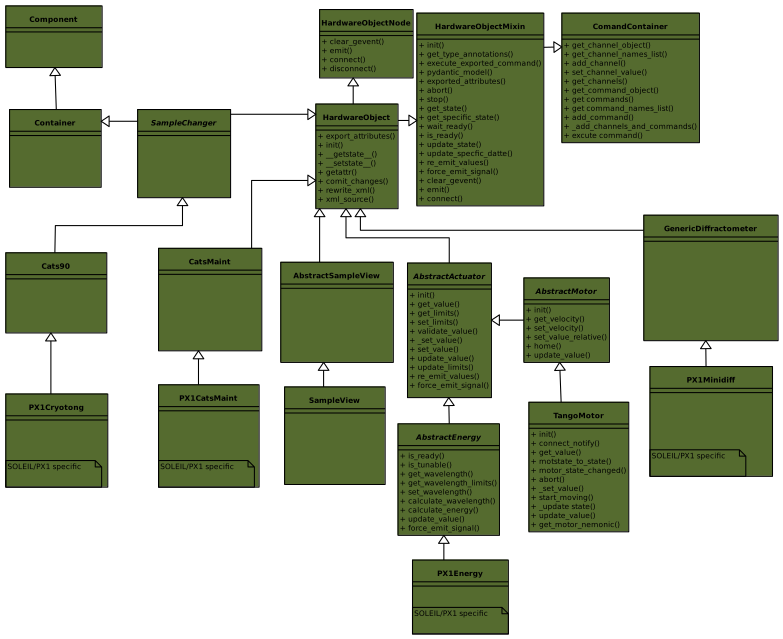